Prevention of Bullying, Harassment, and Discrimination
Workbook
EW11.2015
The Program
Slide 2
Welcome
What Is a Respectful Workplace?
Bullying
Discrimination
Harassment
Sexual Harassment
Rights and Responsibilities
Respectful and Courteous Behavior in the Workplace
Close
Learning Points
Slide 3
Participants will:
Better understand the need and value of respect in the workplace.

Better understand bullying, harassment, and discrimination and what that looks like in the workplace.

Learn ways we can all contribute to a more respectful and courteous workplace.
Work Environment
Slide 4
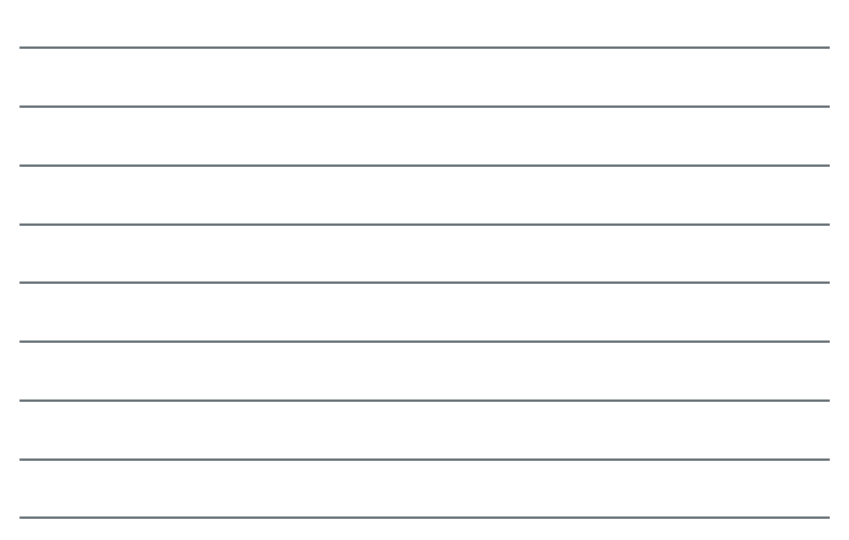 What do you expect your work environment to be like?
Appropriate Workplace Behavior
Slide 5
Personal
Our own values and beliefs.
Respect for others.

Organizational 
Corporate values.
Leadership.
Culture.
Policies and practices.
What Do We Mean by “Workplace”?
Slide 6
Extends beyond the physical boundaries.
Extends beyond the set times of work.
Includes interaction between employees.
Includes interaction with other organizations and the public.
Extends into social media.
Potential Escalation of Conflict
Slide 7
Crisis
Incidents
Tension
Misunderstandings
Discomfort
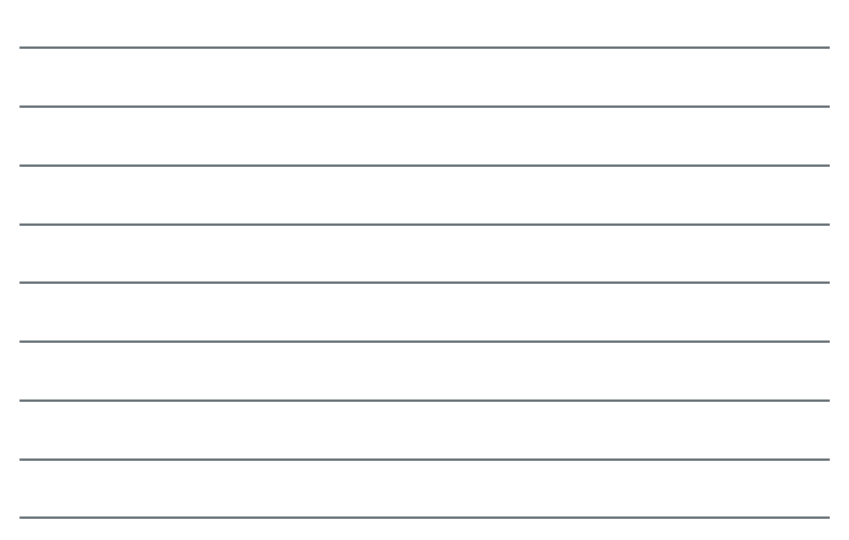 Have you ever been involved in or witnessed a work place conflict?   

What stage of escalation did it get to?
Source of the Problem
Slide 8
Chronic communication breakdown happens when we don’t realize that the source of the problem is both verbal and non-verbal communication.

Either our belief is that what was said was done to hurt us.

			Or

When we say words that cause pain and the listener reacts, we come to the conclusion that others are oversensitive and have misinterpreted our meaning.
What Is Bullying?
Slide 9 &10
Bullying is generally defined as unwelcome behavior that occurs over a period of time and is meant to harm someone who feels powerless to respond.					
Repeated mistreatment of an employee by one or more employees; abusive conduct that is threatening, humiliating, intimidating, work sabotage, or verbal abuse.								

____________________________________________________________



According to a National Survey (Workplace Bullying Institute, 2017):
60.4 million Americans are affected by bullying.
19% of Americans are bullied, another 19% witness it.
40% of bullied targets are believed to suffer adverse health effects.
29% of targets remain silent about their experience.
61% of bullies are bosses.
70% of perpetrators are men, and 60% of targets are women.
Bullying Behaviors - Direct
Slide 11
Abusive, insulting, or offensive language.
Threatening or intimidating.
Physical behaviors (aggressive body language.)
Humiliating or belittling.
Criticizing, nit-picking, or using sarcastic putdowns.
Spreading misinformation or rumours.
Display of offensive material.
Work interference or sabotage.
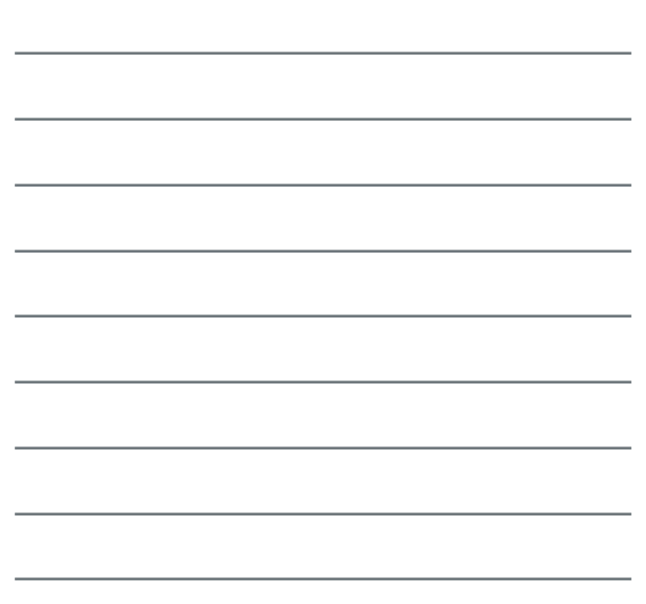 Have you ever experienced or witnessed any of these direct workplace bullying behaviors? 

If yes, which?
Bullying Behaviors - Indirect
Slide 12
Excluding, ignoring or isolating a person.
Taking credit for another’s work.
As signing meaningless tasks or unfairly assigning unpleasant tasks.
Setting unreasonable and unachievable goals.
Denying access to information or resources needed for work.
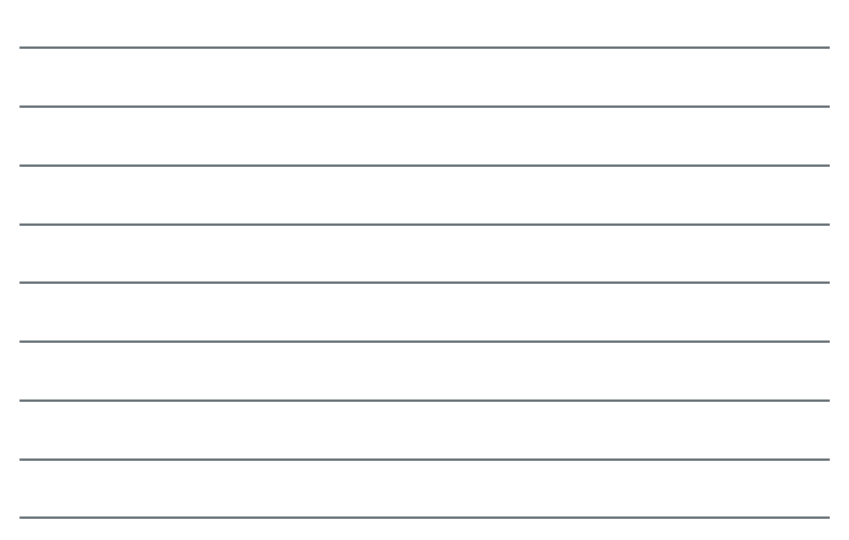 Have you ever experienced  or witnessed any of these indirect workplace bullying behaviors?
If yes, which?
Reasonable Management Action
Slide 13
Bullying does not apply to:
Reasonable management action carried out in a reasonable manner.

Examples of Reasonable Management Actions:
Constructive feedback about performance or behavior allocating reasonable work.
Not selecting someone for promotion.
Legitimate redundancy.
Discrimination
Slide 14
Unlawful discrimination is when a person is treated less favorably because of any of the protected attributes specified by law.

Indirect discrimination is treating an individual or group unfairly by setting unreasonable expectations or standards where those expectations or standards: 

Are not an operational requirement of the job.

May exclude or adversely affect specific groups, because of a characteristic associated with that group, for example:
Race or color.
National origin.
Sex (pregnancy, sexual orientation, or gender identity.)
Age. 
Religion. 
Physical or mental disability.
What Is Harassment?
Slide 15 & 16
Workplace harassment involves:

Behavior that intimidates, offends, or humiliates a person with a particular personal characteristic such as race or color, national or ethnic origin, sex, pregnancy, marital status, age, disability, religion, or sexual orientation.
 
If an action is perceived to be unwelcome and offensive, it may be considered harassment, even if someone doesn't intend it to be offensive.
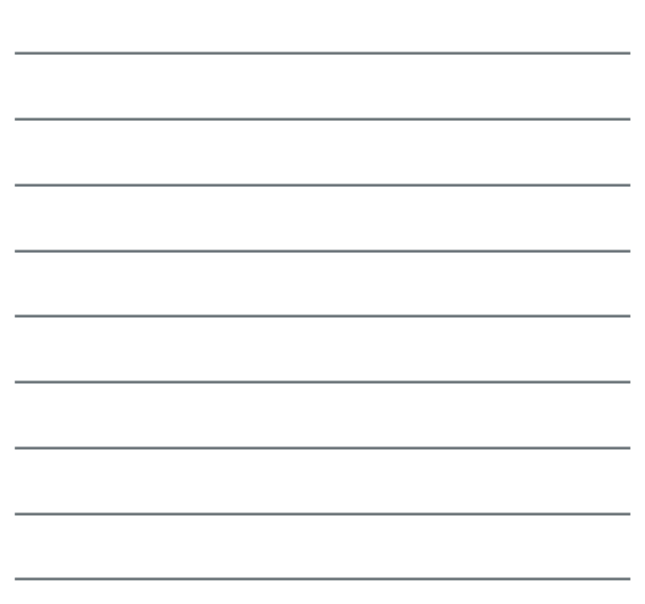 What types of behaviors would you consider harassment?
Sexual Harassment
Slide 17 & 18
Leering, touching, unnecessary physical contact.
Offensive phone calls, texts, or phone letters.
Unwelcome pressure for sexual favors.
Public display of offensive images.
Offensive or demeaning comments.
Sexist or sexual jokes / humor.
Potentially Criminal Behavior

Obscene or suggestive telephone calls, email messages, texts.
Physical molestation.
Indecent exposure.
Sexual assault.
Cyber bullying.
Rights & Responsibilities: Employees and Managers
Slide 19 & 20
Employee rights and responsibilities include:
The right to a harassment-free workplace.
The responsibility to ensure that you do not discriminate against or harass other employees or customers.
The responsibility to stop all behavior that another person finds offensive even if you do not perceive it as offensive.

A responsibility to report harassment in the workplace to a manager, supervisor or Human Resources.



Reasonable Management Action that are not harassment include:
Expressing differences of opinion in a courteous manner.

Providing constructive and courteous feedback, counseling, or advice about work behavior and performance.

Carrying out legitimate or reasonable management decisions or actions, undertaken in a reasonable way with respect and courtesy.

Making a genuine complaint about a manager’s or other employee’s conduct, if the complaint is made in a proper and reasonable way.
Effects of Being Bullied
Slide 21
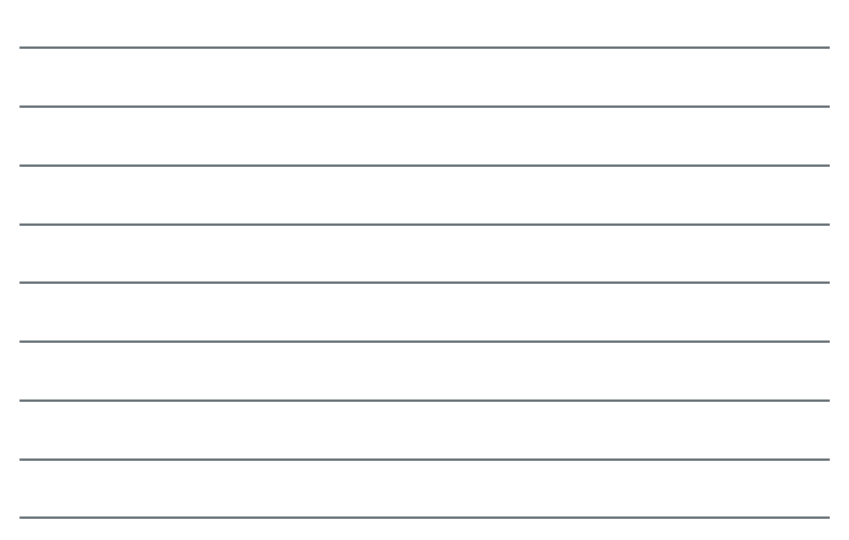 Have you ever been bullied at work or know someone who has?

How were you/they affected by the bullying?
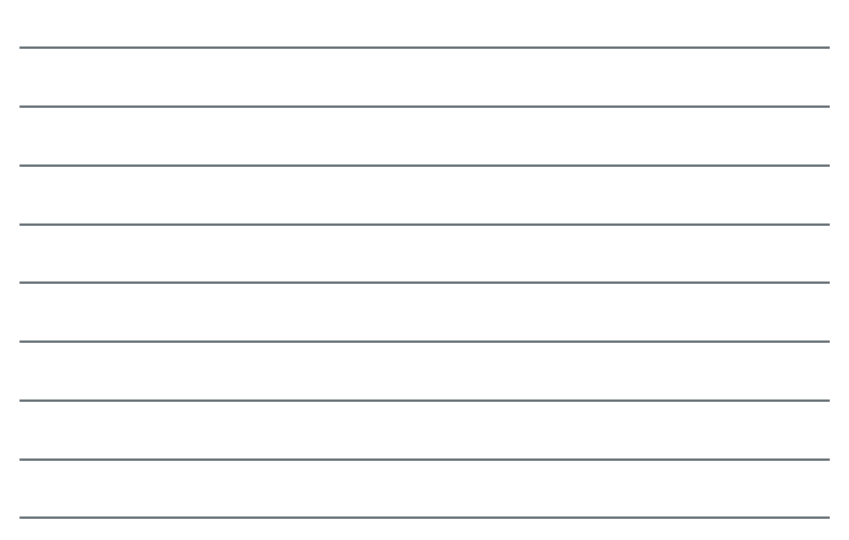 Showing Respect and Courtesy in the Workplace
Slide 22
What are ways to show respect and courtesy to others in the workplace?
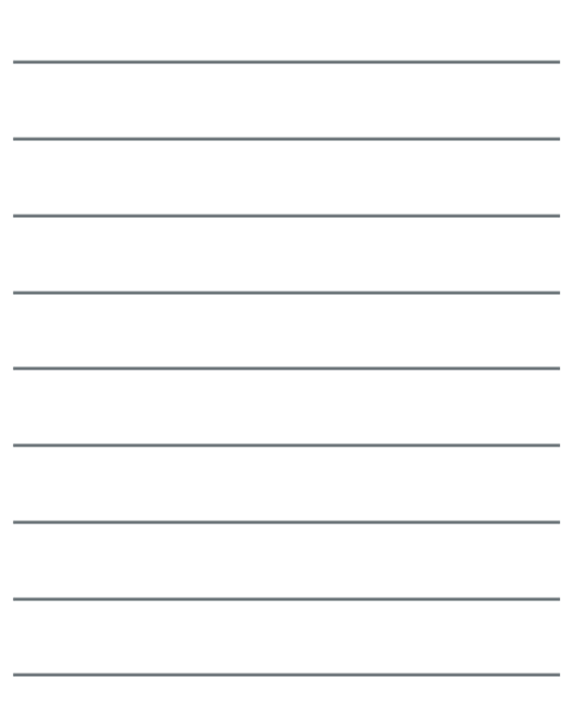 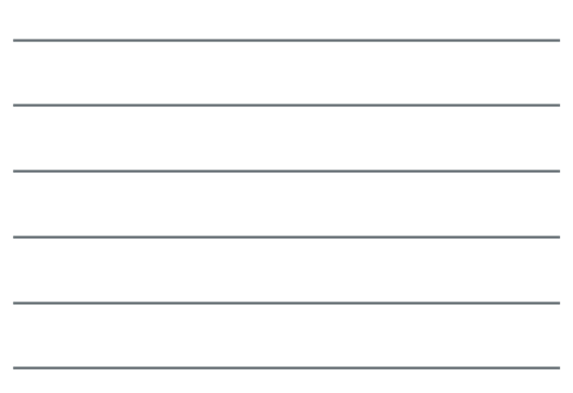 Examples of Failing To Show Respect and Courtesy
Slide 23
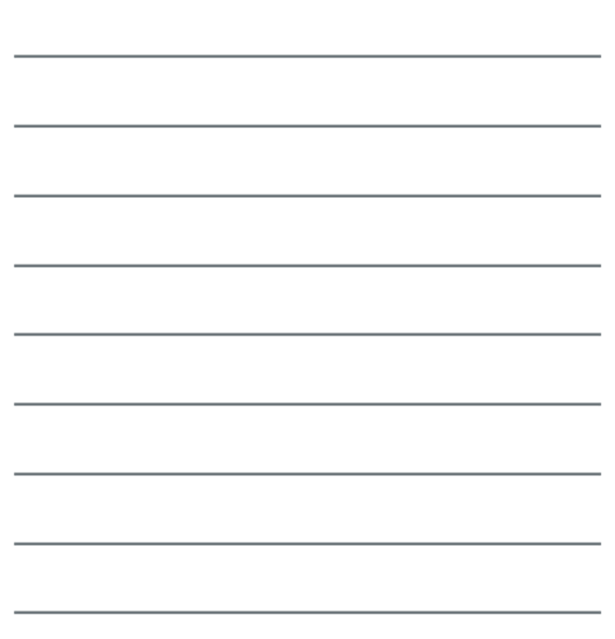 What are some examples of showing a lack of respect and courtesy to others in the workplace?
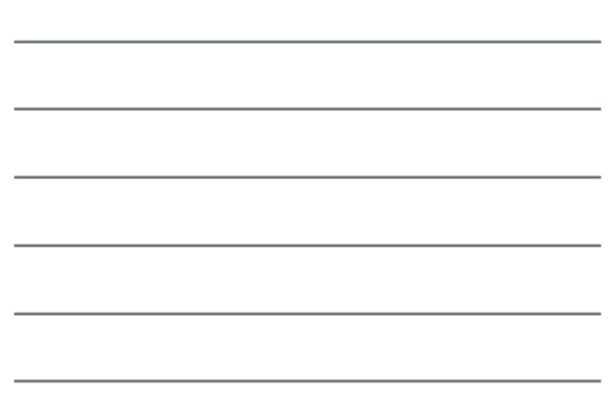 Tolerance and Respect
Slide 24
You are practicing tolerance when you:

Accept differences and are free of prejudice.
Avoid complaining when uncomfortable conditions can’t be helped.
Make others feel included by reaching out in friendliness.
Change yourself instead of trying to change others.
Accept people the way they are, faults and all.



You show respect by demonstrating:

Politeness and friendliness.
Approachability.
Honesty.
Tolerance.
Management of your stress and emotional reactions.
AboutProfessional Support
You may consider seeking professional support if you experience any of the following:  
Sleep problems.
Performance issues at work.
Relationship difficulties with family or friends.
Loss of interest in hobbies you normally enjoy.
Lack of care about normal everyday work tasks. 
Excessive anxiety or worrying more than normal. 
Feeling overwhelmed or sad for more than two weeks.
A noticeable change in appetite, eating too little or too much.
Behavior and coping methods have become harmful to yourself or others, whether that is through aggressive behavior or unhealthy habits, such as drinking too much alcohol or taking drugs.
Thoughts of harm to self and/or others.
Keep in mind some of these conditions may warrant more urgent professional help and you should seek support if you are unsure. 

Your Employee Assistance Program (EAP) is available to all employees and their covered dependents and may include some free counseling sessions per issue, per year. Please check with your employer or your health plan for details.

Citations
American Psychological Association: How to choose a psychologist. 
http://www.apa.org/helpcenter/choose-therapist.aspx.
Helpguide.org: Depression Symptoms and Warning Signs. 
https://www.helpguide.org/articles/depression/depression-symptoms-and-warning-signs.htm.
Helpguide.org: Suicide Prevention. 
https://www.helpguide.org/articles/suicide-prevention/suicide-prevention.htm.